从序列对齐到精准检索：多模态RAG中的检索
吕泽众
2024/12/13
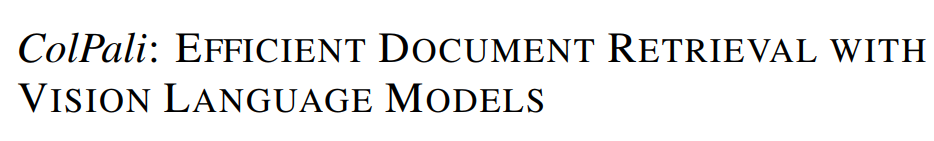 ICLR Submission
8 5 5 3 / 10
Motivation
已有工作要做parsing，耗时；查询仅编码为一个token向量
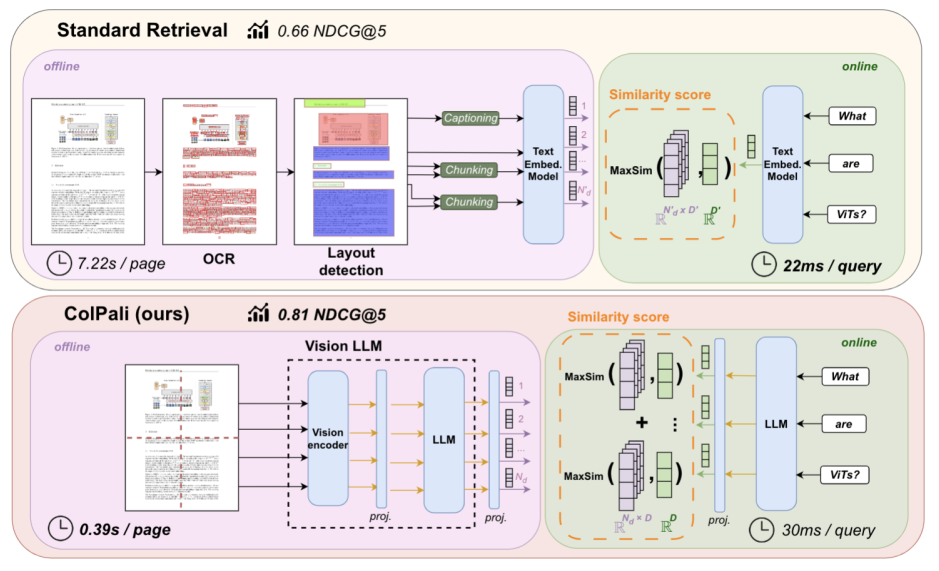 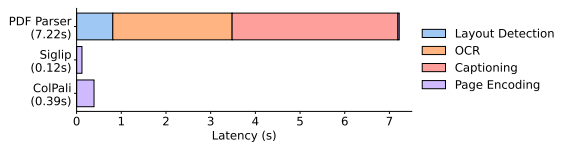 ColQwen2
Pretrained Vision Transformer
提取图像特征
完全不参与训练
Vision-language Model
Query embedding
编码查询和图像特征
Lora微调
Projection
新的线性层
对齐图像 文本表征
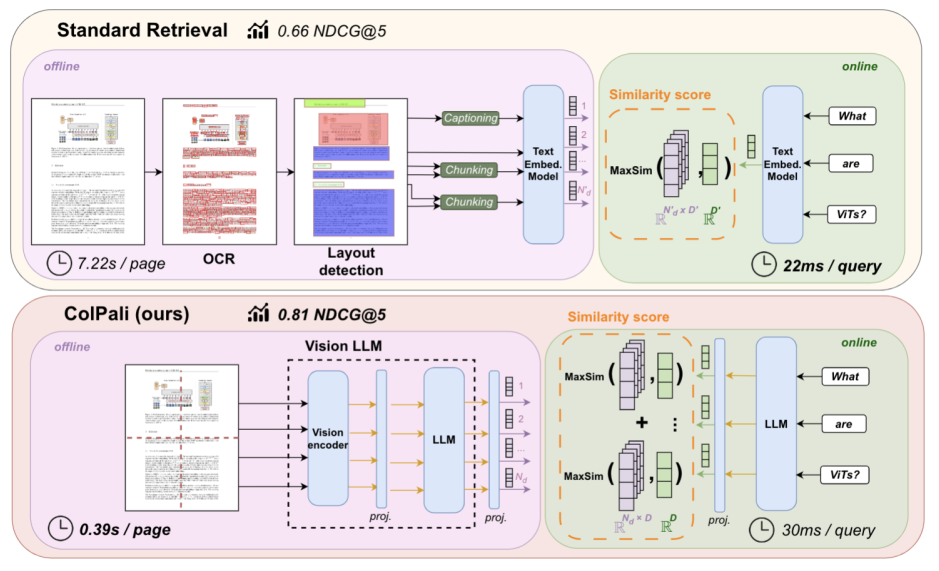 训练目标
Late interaction



Contrastive Loss
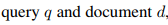 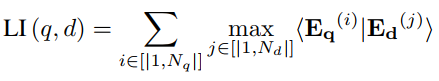 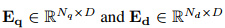 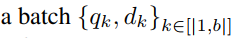 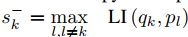 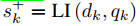 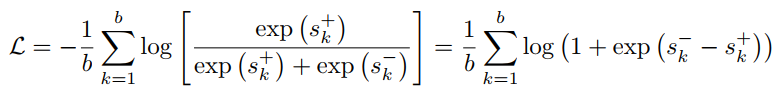 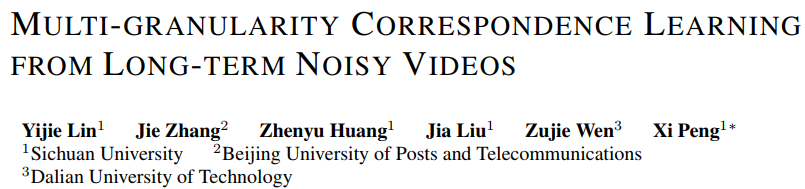 ICLR 24 Oral
8888
Motivation
序列间的匹配问题常存在noisy correspondence
粗粒度不相关：例如无意义或无实际对应clip视觉内容的caption
粗粒度异步：caption和clip内容错位
细粒度misalignment：clip内部未与相应的caption对齐（内容不完全对应）
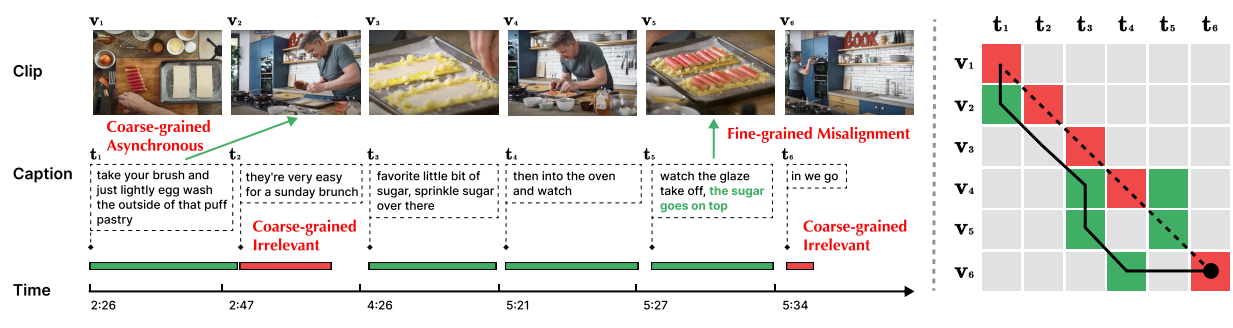 Motivation
序列建模方式
DTW由于其“连续性”，难以处理这种多粒度的noisy correspondence
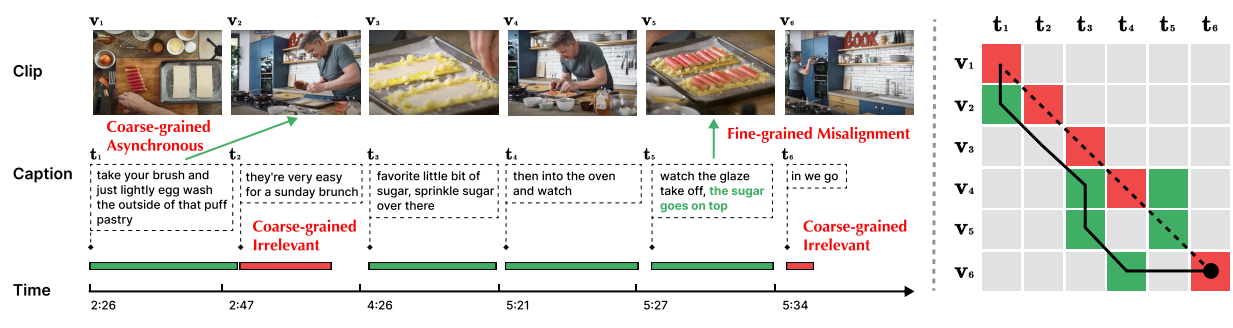 Method
包含N对video-paragraph的数据集
对于其中一对video-paragraph，其clip和caption为
帧和词
这篇工作的总体训练目标由两个对比损失构成

video-paragraph：对于噪声鲁棒的序列模态间OT距离
Clip-caption：发掘潜在的错误负样本来改善clip表征
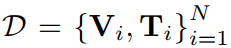 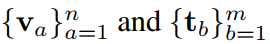 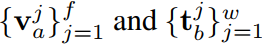 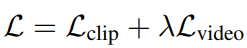 Method
Correspondence learning via robust optimal transport
video-paragraph内的clips和captions的相似度矩阵
表示clip被分配给caption的概率矩阵
最优传输旨在寻找满足给定边缘分布的最大化                的分配矩阵
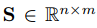 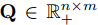 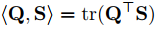 每个clip或caption的相对重要性；由于clip和caption都是独立采样的，所以选择均匀概率分布来给它们分配相等的权重
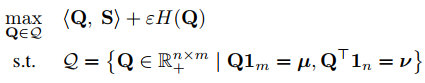 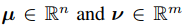 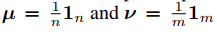 基于熵的正则化项：
1.原优化目标是线性规划问题：高维变量难解；最优传输矩阵是稀疏的，增加熵正则化可以让传输矩阵的分布更离散
2.增加该项可以使用Sinkhorn算法快速求近似解
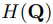 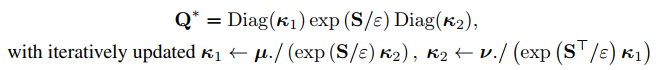 Method
Correspondence learning via robust optimal transport
video-paragraph contrastive loss约束长程时序依赖


这种方案仍存在两个问题
忽略了frame-word level对齐
必须给每个source分配到一个或多个target上，与实际情况相悖
细粒度对齐
相似度矩阵采用细粒度方式计算，亦即”late interaction”
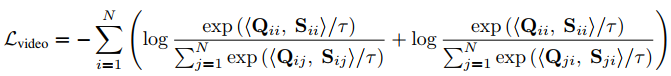 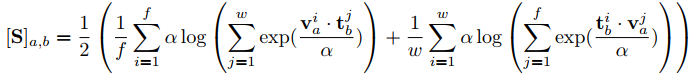 当α趋近于0时，log-sum-exp逼近最大值
这种soft-maximum能够减少背景内容对相似度估计的影响
Method
Correspondence learning via robust optimal transport
细粒度对齐
相似度矩阵采用细粒度方式计算
在相似度矩阵周围拼接一圈Alignable Prompt Bucket，过滤掉语义无关的clip或caption
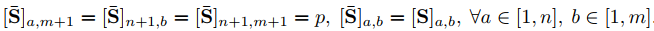 p作为区分可对齐和不可对齐的相似度阈值
例如：如果某clip与每个caption的相似度都很小，且这些相似度均小于p，则该clip将被分配给bucket对齐；
并在最后的传输分配中被过滤掉。
*实际中p的值设置为每个epoch 的clip-caption最低的30%的相似性。
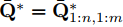 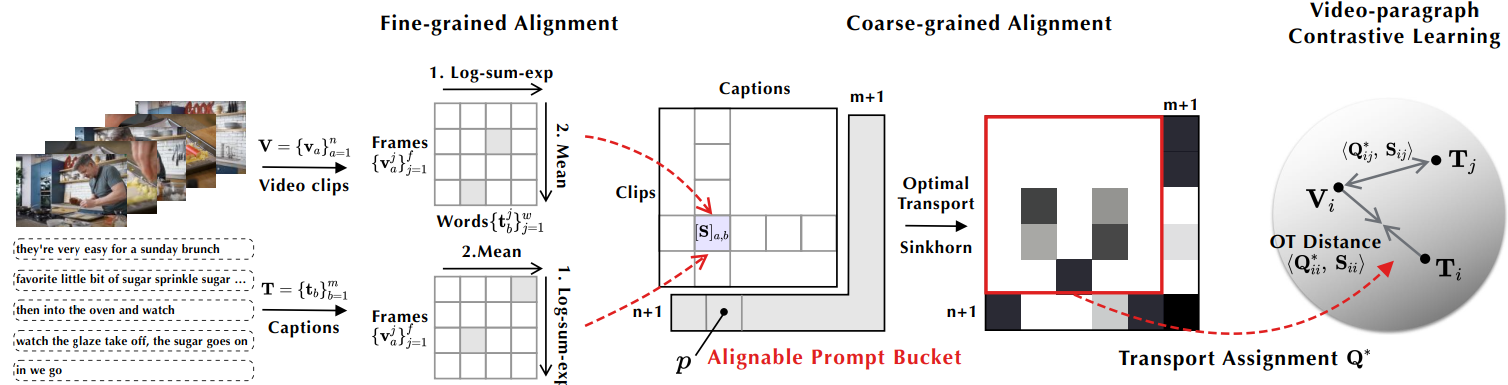 Method
Clip-caption alignment via faulty negative exploitation
现有的one hot目标在对比学习中会惩罚所有的负样本，忽视它们之间的相关性
对batch内的所有视频的clip，和所有paragraph的caption之间建立最优传输

通过Q发掘潜在的错误负样本，并矫正它们
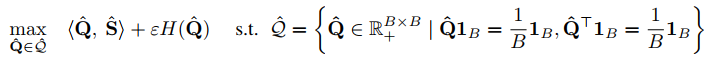 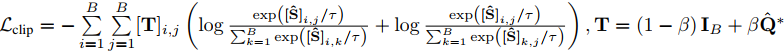 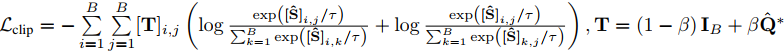 Experiment
下游任务：跨模态检索，VQA
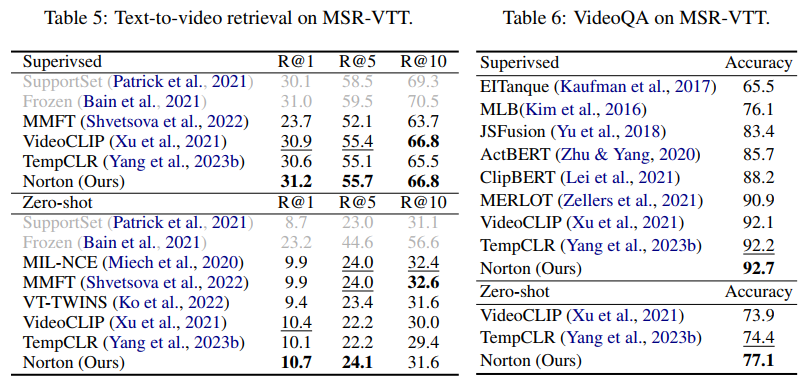 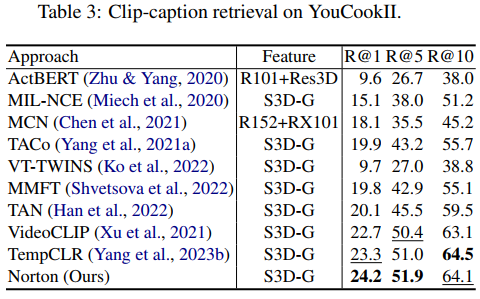 最大化query-doc互信息的多尺度检索
基于MI estimator 的轻量单塔对齐模块
设置共享权重的transformer layer 分别 contextualize query和document 并获得相应的 global tokens
将query和document 的global tokens联合建模，设置MI estimator学习query和document之间的关联
**互信息 (Mutual Information, MI)
给定另一随机变量后，原随机变量不确定度降低的程度：联合分布和边缘分布之间的kld


难解
不关心具体的值，只要能最大化（下界、近似）即可
Jensen-Shannon estimator


InfoNCE
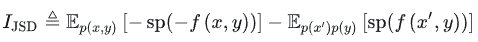 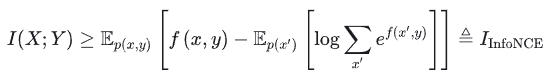 *VisRAG (ICLR 2025 submission)等论文使用
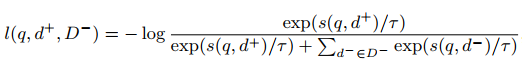 最大化query-doc互信息的多尺度检索